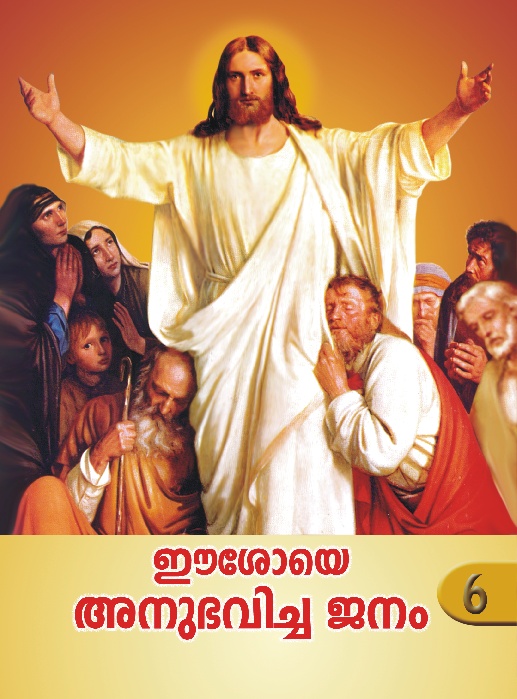 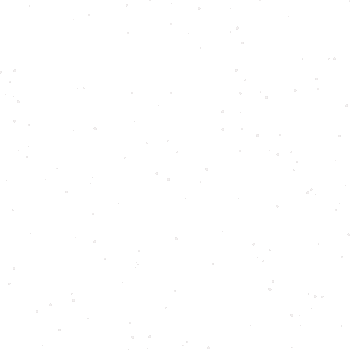 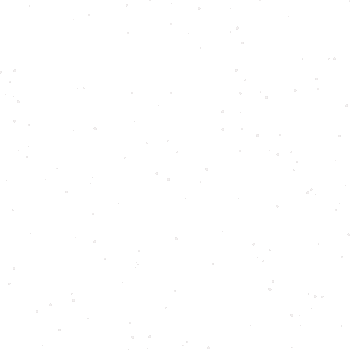 c£bpsS ]mXbnÂþ6
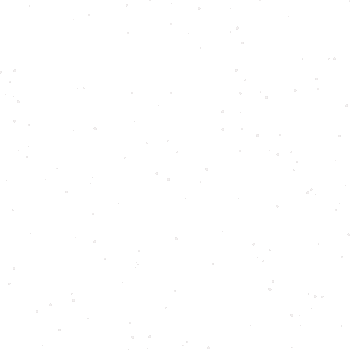 6
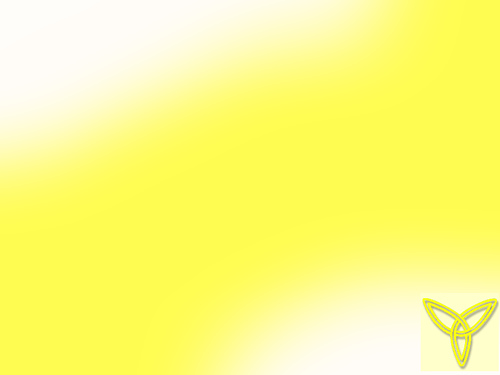 Cutimsb A\p`hn¨ P\w
kotdm ae_mÀ k`bpsS hnizmk ]cnioe\ ]mTmhen
DÅS¡w
{]h-N-\-§Ä ]qÀ¯n-bm-Ip¶p
temI-¯nsâ ]m]-§Ä \o¡p¶ ssZh-¯nsâ IpªmSv
{]tem-`-\-§sf AXn-Po-hn¨ Cutim
ssZh-cm-Py-¯nsâ kphn-ti-j-a-dn-bn-¡p¶ Cutim
ssZhn-I-a-lXzw shfn-s¸-Sp-¯nb Cutim 
]m]n-Isf tXSn-h¶ Cutim
\½psS apdn-hp-IÄ Gsä-Sp¯ Cutim
\ap-¡p-th­n acn¨ Cutim
£an-¡m³ ]Tn-¸n¨ Cutim
ac-Ws¯ Pbn¨ Cutim
F½m-hqkv A\p-`hw 
Fsâ IÀ¯mth, Fsâ ssZhta
kzÀ¤m-tcm-l-Whpw t{]jn-X-Zu-Xyhpw
]´-¡p-kvXmbpw hnizm-k-{]-tLm-j-Whpw
al-¯zo-Ir-X-\mb Cutim
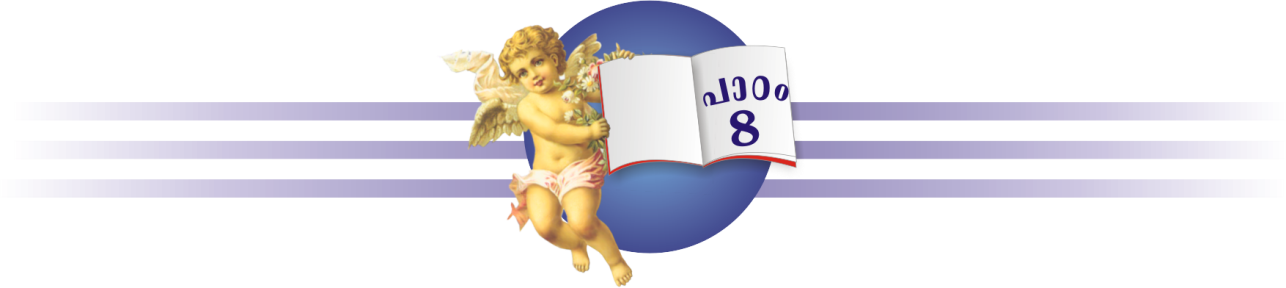 \ap-¡p-th­n acn¨ Cutim
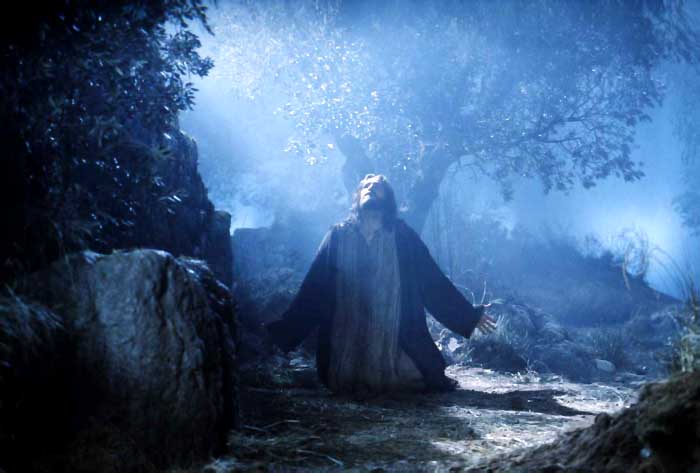 ]nXmth, At§bv¡njvSsa¦nÂ Cu ]m\]m{Xw F¶nÂ \n¶v AIäWta. F¦nepw Fsâ lnXaÃ, AhnSps¯ lnXw \ndthds«. 
F¶n«pw ]m\]m{Xw amäns¡mSp¡m\Ã, 
kl\§Ä GsäSp¡m\pÅ iàn  \ÂIm\mWv ]nXmhp Xncpa\ÊmbXv.
bqZmknsâ h©\ 
 	Cutimsb Häns¡mSp¡m³ t\cs¯ \ÂInbncp¶ ASbmfa\pkcn¨v bqZmkv apt¼m«psN¶v Cutimsb Npw_n¨p. Cutim tNmZn¨p. bqZmtk Npw_\wsImt­m \o a\pjy]p{Xs\ Häns¡mSp¡p¶Xv. 
]SbmfnIÄ Cutimsb _Ôn¨p.
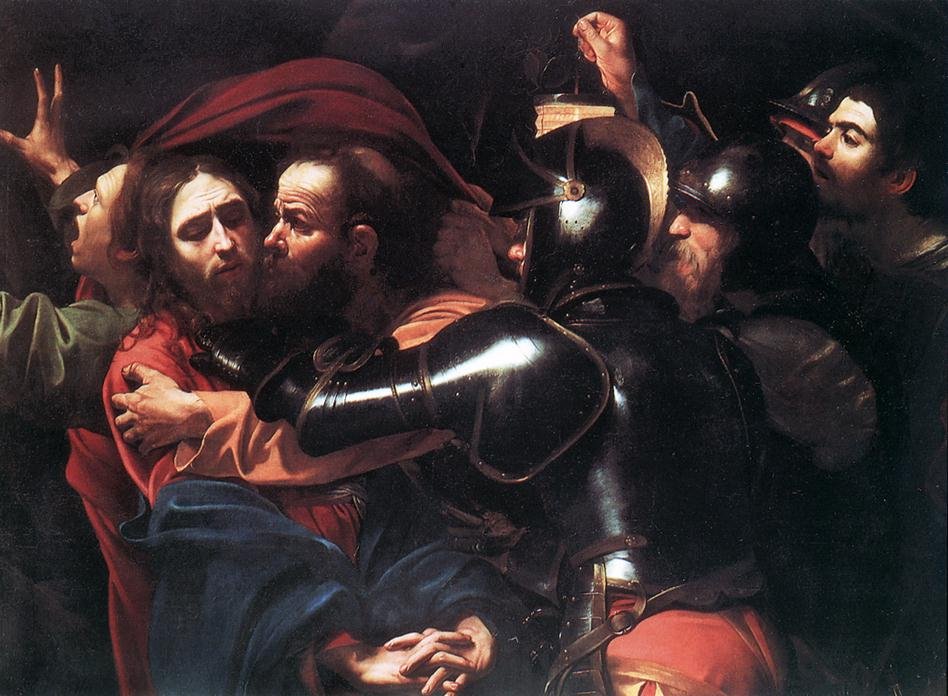 ]t{Xmkv XÅn-¸-d-bp¶p
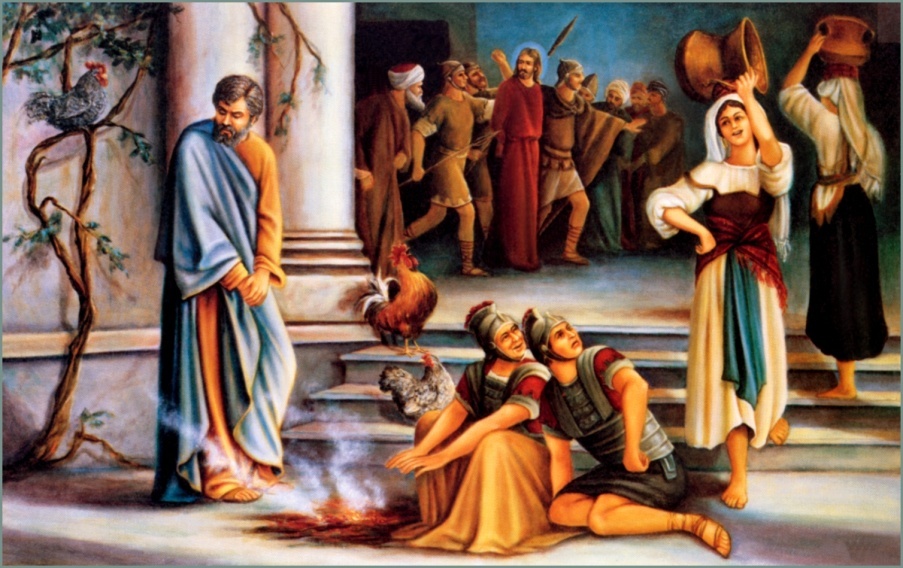 \Spapä¯v  Xo  ImªpsIm­ncn¡p¶hcpsS IqsS ]t{Xmkpw  IqSn. Ahs\¡­v Hcp ]cnNmcnI ""Ch\pw Aht\mSpIqSnbmbncp¶p'' F¶p ]dªp. F¶mÂ ]t{Xmkv AXp \nt£[n¨p. "kv{Xotb Ahs\ Rm³ AdnbpIbnÃ'' F¶p ]dªp. Aev]w Ignªv thsdmcmÄ ]t{Xmkns\ I­n«p ]dªp. ""\obpw AhcnÂ Hcph\mWv. At¸mÄ Ah³ ]dªp. ""a\pjym Rm\Ã.: GItZiw HcpaWn¡qÀ Ignªv thsdmcmÄ Dd¸n¨p ]dªp.
"'a\pjym \o ]dbp¶Xv F´msW¶v F\n¡dn ªpIqSm'' Ah³ CXp ]dªpsIm­ncn¡pt¼mÄ¯s¶ tImgn Iqhn. IÀ¯mhv ]t{Xmknsâ t\sc Xncnªv Ahs\ t\m¡n. C¶p tImgn Iqhp¶Xn\p ap¼v aq¶p {]mhiyw \o Fs¶ \ntj[n¡pw. F¶v IÀ¯mhv ]dª hN\w At¸mÄ ]t{Xmkv HmÀ½n¨p. Ah³ ]pd¯pt]mbn a\ws\m´p Icªp.'‘
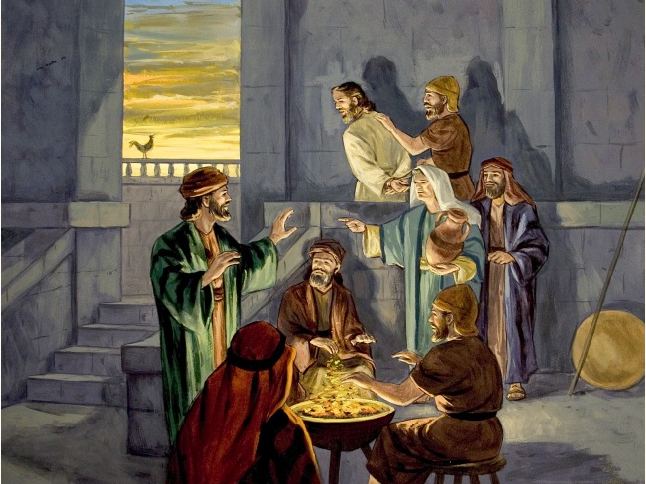 ]oemt¯mkn\p ap¼nÂ 
 	""Cu a\pjy³ P\s¯ hgnsXän¡pIbpw kokdn\p \nIpXn sImSp¡p¶Xp \ntcm[n¡pIbpw Xm³ cmPmhmb {InkvXp BsW¶v AhImis¸SpIbpw sN¿p¶Xmbn R§Ä I­ncn¡p¶p.
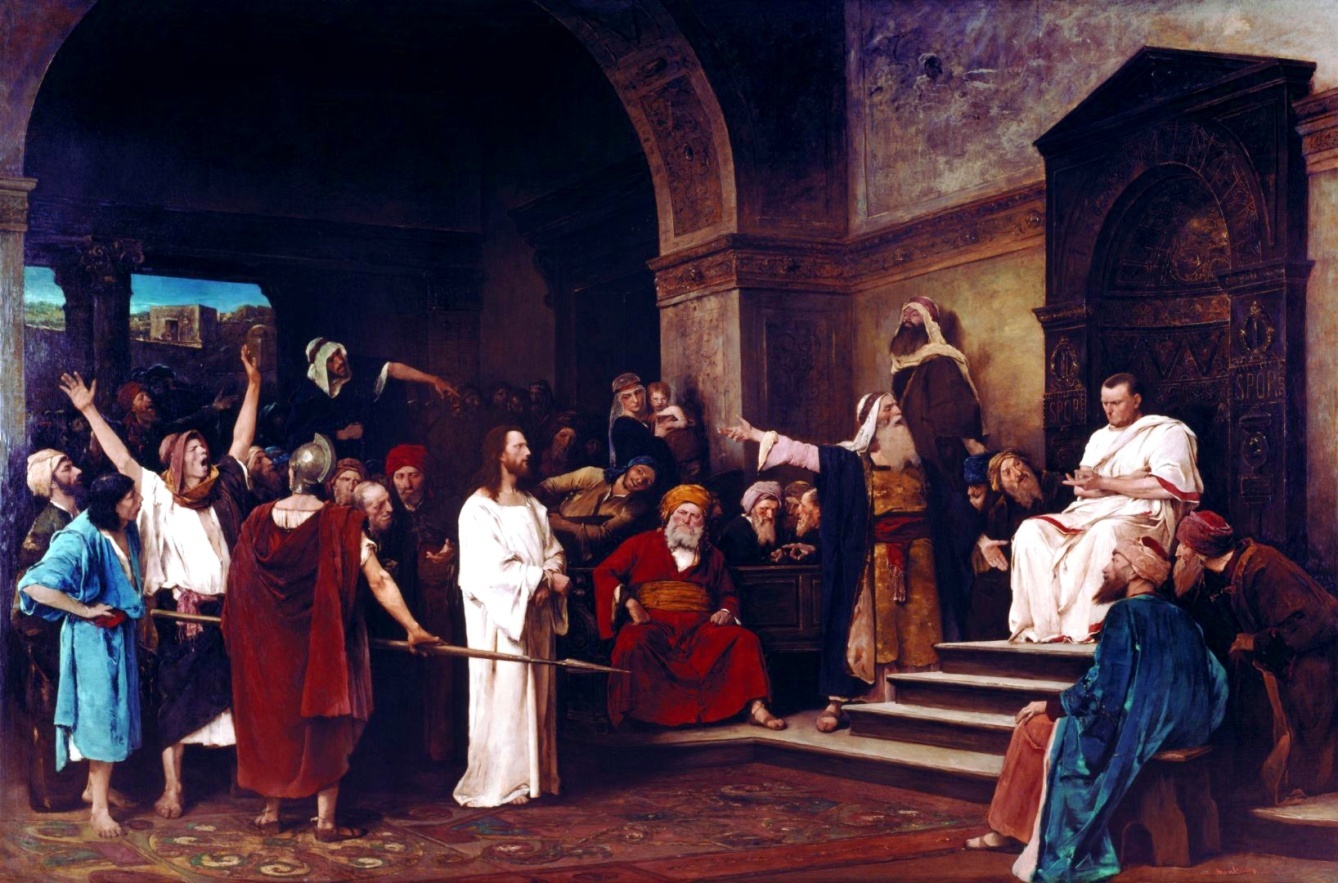 Cutimsb ]cnlkn¡p¶p
 	hkv{X§Ä amän Hcp sNa¶ tae¦n [cn¸n¨p. apÅpsIms­mcp apSnbp­m¡n incÊnÂ h¨p. AhnSps¯ ap¼nÂ ap«pIp¯n ""bqZ·mcpsS cmPmth, hµ\w''
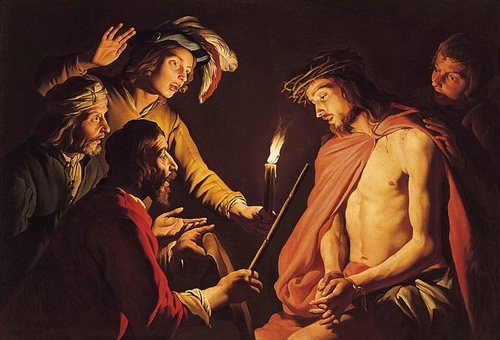 ImÂhcnbm{X 
 	ho­pw  ho­pw aÀ±n¨psIm­ncp¶p. Cutim hgnbnÂ h¨p acn¨pt]mbmtem F¶p `b¶v Ipcnip Npa¡m³ Intdt\¡mc\mb inatbms\ \ntbmKn¨p. hgnbcpInÂ AhnSps¯¡­p IcªpsIm­p \n¶ kv{XoItfmSv Cutim ]dªp.
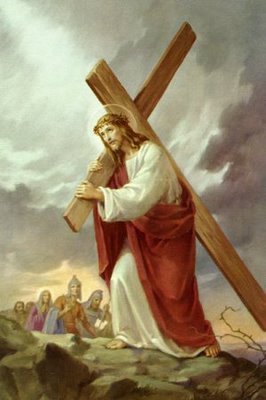 Cutim IpcninÂ acn¡p¶p
 	KmKpÂ¯mbnse¯nbt¸mÄ ]SbmfnIÄ Cutimsb IpcninÂ InS¯n ssIIfpw ImepIfpw BWnsIm­v IpcntimSp tNÀ¯p Xd¨v IpcnipbÀ¯n ]SbmfnIÄ AhnSps¯ hkv{X§Ä \membn ]¦ns«Sp¯p. tae¦n X¿Â IqSmsX s\¿s¸«Xmbncp¶Xn\mÂ AXmÀ¡p e`n¡Wsa¶v Ipdnbn«p Xocpam\n¨p.
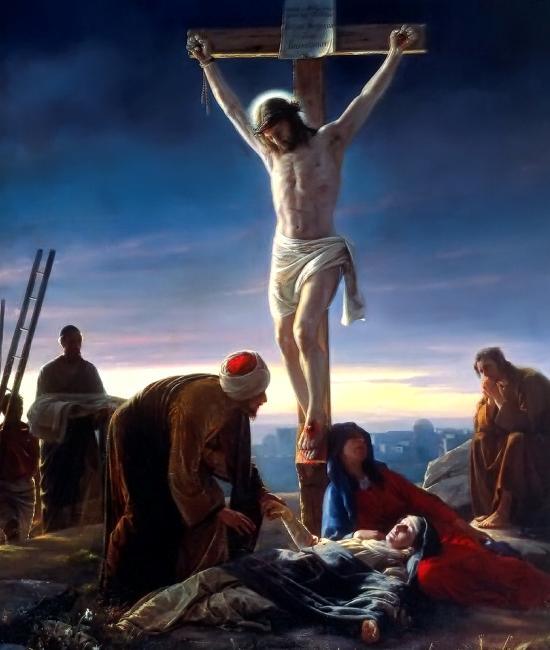 Bdmw aWn¡qÀ apXÂ H¼Xmw aWn¡qÀhsc. `qan apgph³ AÔImcw hym]n¨p. GItZiw H¼Xmw aWn¡qÀ Bbt¸mÄ Cutim D¨¯nÂ \nehnfn¨p ]dªp. ""]nXmth A§bpsS Ic§fnÂ Fsâ Bßmhns\ Rm³ kaÀ¸n¡p¶p. At¸mÄ kqcy³ Ccp­p. `qan Ipep§n ]mdIÄ ]nfÀ¶p. ssZhmeb¯nse XncÈoe \Spsh Iodn. Cu kw`h§sfÃmw I­p \n¶ncp¶ iXm[n]³ ssZhs¯ kvXpXn¨p ]dªp. Cu a\pjy³ XoÀ¨bmbpw \oXnam\mbncp¶p.
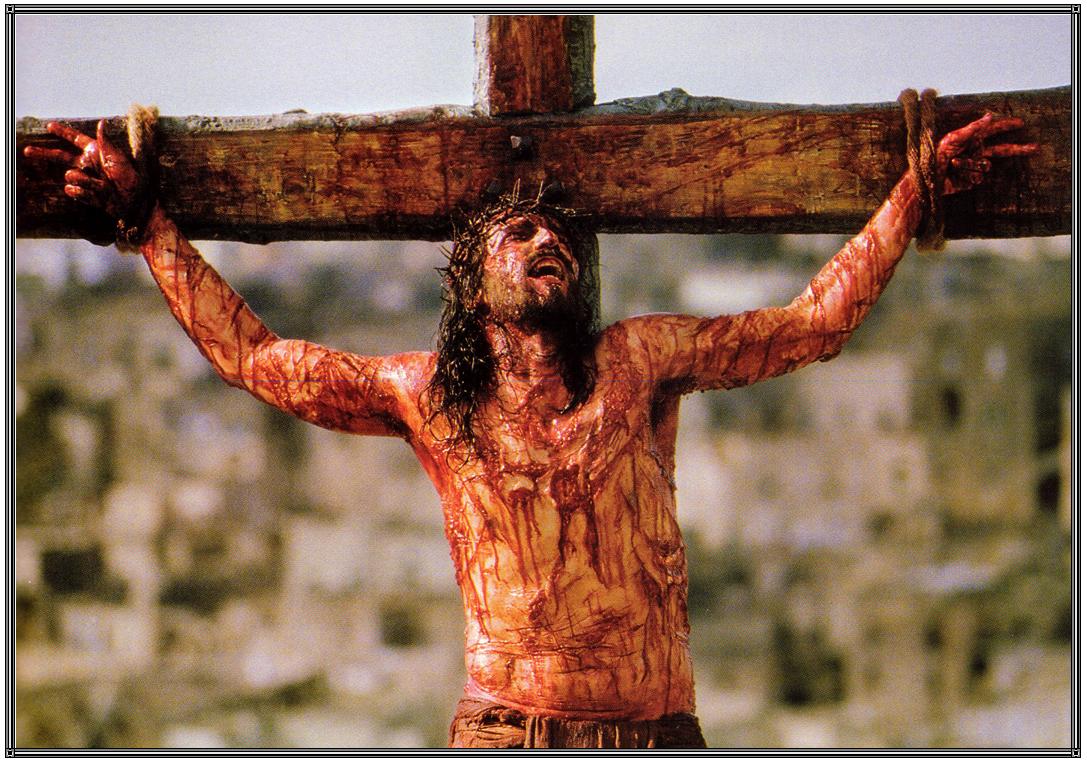 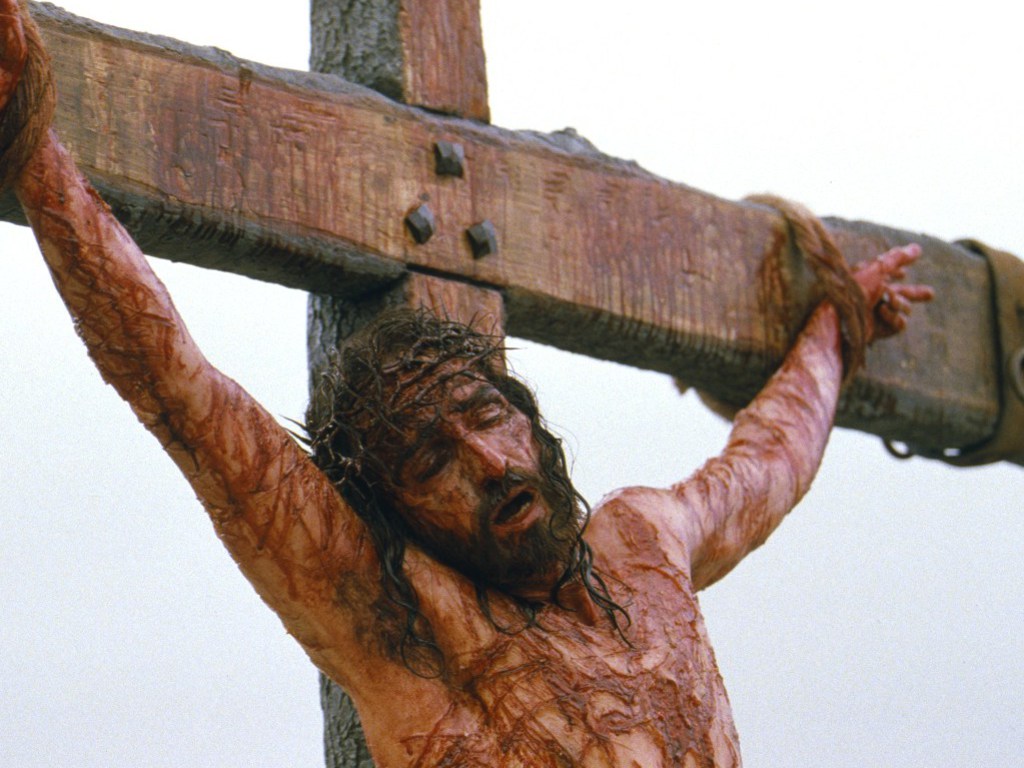 Cutim \ap¡pth­n ]oUIÄ kln¨v IpcninÂ acn¨p. CutimbpsS acWw \ap¡v c£bpw ]m]tamN\hpw t\Sn¯¶p. C¶p \½Ä ]m]w sN¿pt¼msgÃmw Cutimsb thZ\n¸n¡pIbmWp sNbvXXv. 
 	hn.IpÀ_m\bnÂ, A¸hpw, hoªpw  Hcp¡nb Imkmbpw ]oemkbpw hln¨psIm­v ImÀ½nI³ AÄ¯mcbpsS a[y¯nte¡phcp¶Xv CutimbpsS ImÂhcnbm{Xsb A\pkvacn¸n¡p¶p. 
 	XpSÀ¶v IpcnimIrXnbnÂ ]nSn¨v ImÀ½nI³ {]mÀ°n¡p¶p. CXv CutimbpsS IpcnipacWs¯ kqNn¸n¡p¶p.
ZpJshÅn 
 	CutimbpsS ]oUm\p`hs¯bpw IpcnipacWs¯bpw A\pkvacn¡pIbpw BNcn¡pIbpw sN¿p¶ ZnhkamWv ZpJshÅn AYhm ]oUm\p`hshÅn. hnhn[ A\pjvTm\ §sfbmWv k` Cu Zn\w BNcn¡p¶Xv. ]oUm\p`h hmb\ IpcniphW¡w, Ibv]p\ocpIpSn¡Â Ipcninsâ hgn, ]cnlmc{]Zn£nWw F¶nh ZpJhÅn BNcW¯nsâ `mK§fmWv.
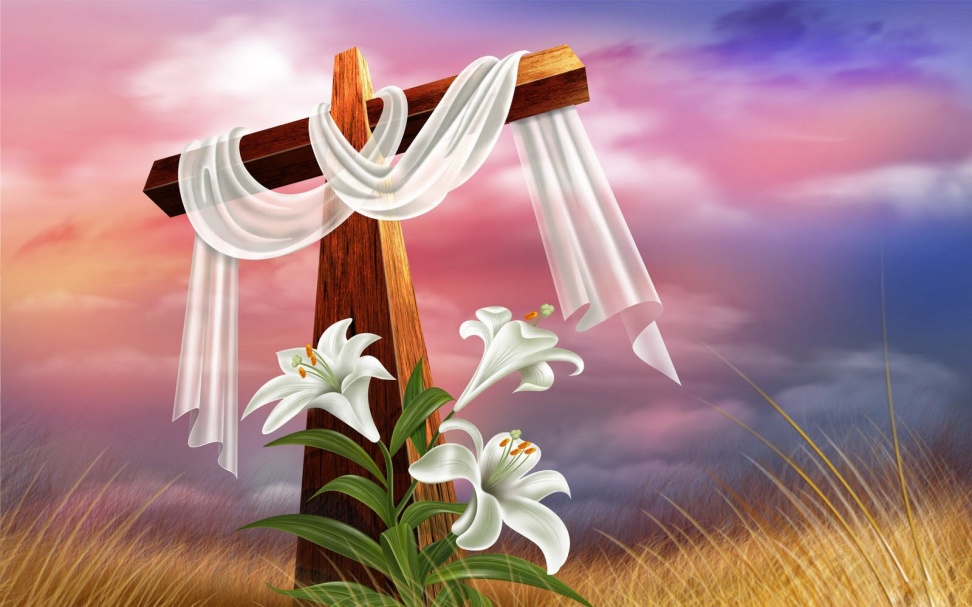 \ap¡p {]mÀ°n¡mw

R§fpsS c£bv¡pth­n Xs¶¯s¶ _enbÀ¸n¡pIbpw
Xsâ ]oUm\p`h¯nsâbpw acW¯nsâbpw kwkvImc¯nsâbpw D°m\¯nsâbpw HmÀ½ BNcn¡phm³ R§tfmSp Iev]n¡pIbpw sNbvX aninlmtb, B Znhyclky§fpsS ^ea\p`hn¡phm³ 
R§sf {]m]vXcm¡Wta.
\ap¡p ]mSmw
\nXy]ptcmlnX\mw \mYm
aÀXy\p _enbmbv XoÀ¶ht\
alnXw \n³ \ymbmk\sa³
a\ÊnÂ \oXn hfÀ¯p¶p.
ZuÀ_ey¯nÂ ]cymbw
aÀXyXsb¶p {Kln¡pw \n³
Xncpk¶n[nbnÂ h¶Wbpw
]m]n¡`bpw \ÂIWta..
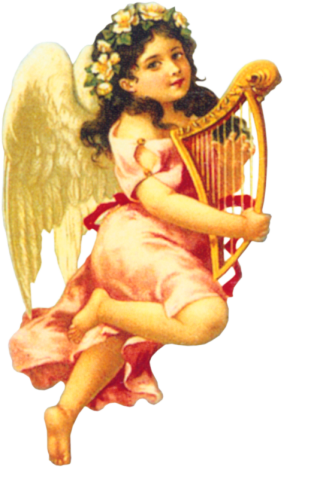 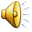 ssZhhN\w hmbn¡mw
hnhcn¡mw
(eq¡m. 22:39þ53)
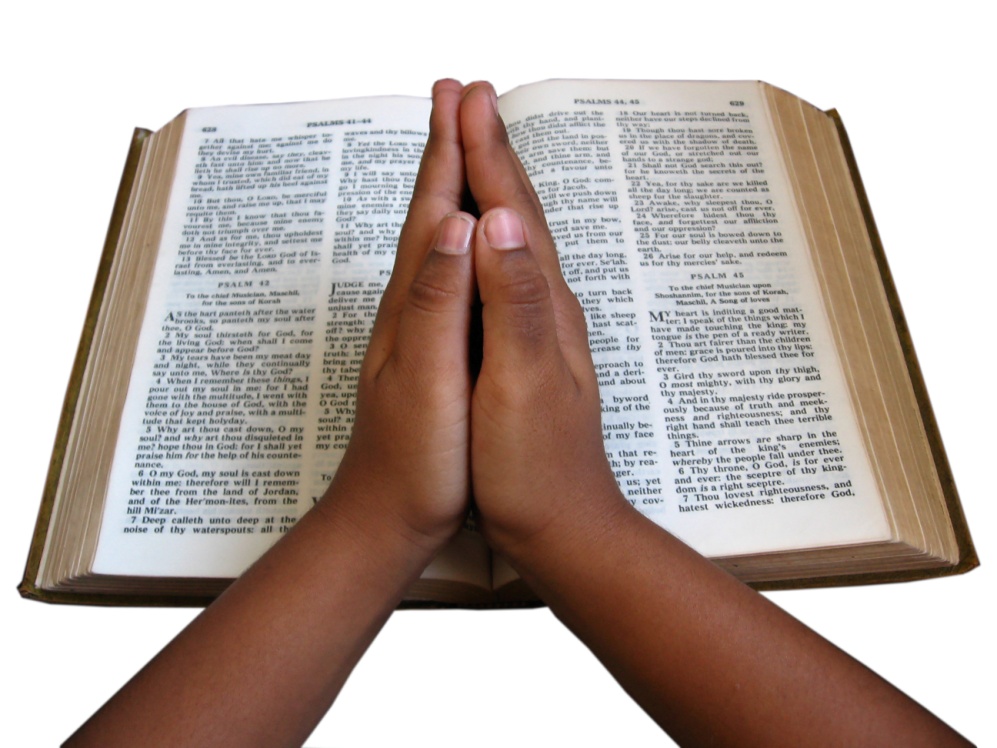 hgnIm«m³ Hcp XncphN\w

""""]nXmth, Fsâ lnXaÃ AhnSps¯ 
lnXw \ndthds«'' 
(eq¡m 22:42)
Fsâ Xocpam\w

F\n¡pth­n acn¨ Cutimbvs¡Xncmbn ]m]w sN¿msX Pohn¡m\pÅ Ir]bv¡mbn F¶pw 
Rm³ AhnSpt¯mSp bmNn¡pw.
Thank you